2018-2019
MATRICI
Un insieme di numeri , reali o complessi, ordinati secondo righe e colonne è detto:
matrice di ordine m x n, ove m è il numero delle righe e n il numero delle colonne.
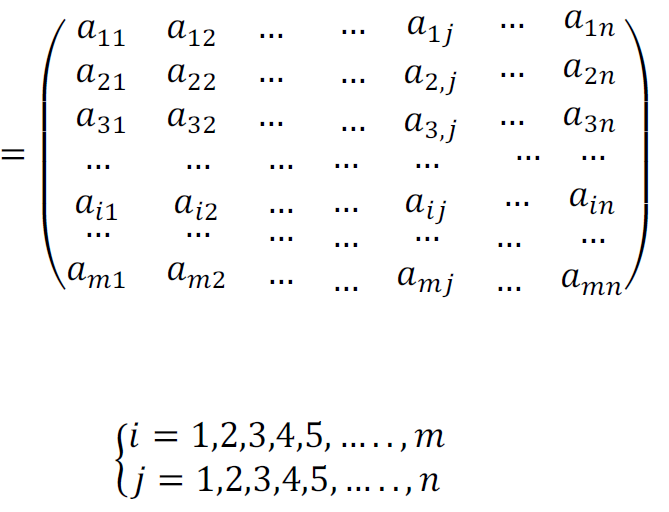 A = Amxn
1
2018-2019
MATRICI
Il vettore riga è una matrice formata da una sola riga
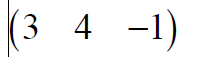 Il vettore colonna è una matrice formata da una sola colonna
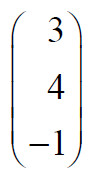 2
2018-2019
MATRICI
Se il numero delle righe m è uguale al numero delle colonne n, cioè se m = n, allora la matrice si dice quadrata di ordine n (o m ) con n2=m2 elementi. Una matrice quadrata viene indicata brevemente nel modo seguente:

A = (aij)            con i = j = 1,2,3,…,n
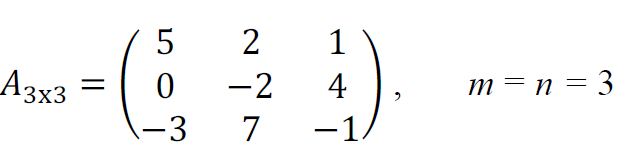 3
2018-2019
Matrici
MATRICI
Mentre la matrice è rettangolare di ordine m x n se m≠n
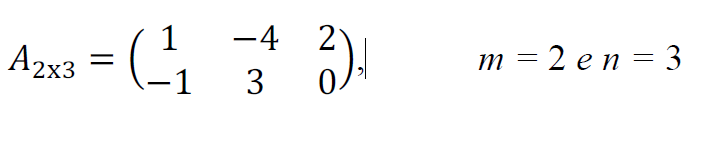 4
2018-2019
MATRICI
La diagonale principale è formata dagli elementi:

A11, A22, .... Aii, ..... Ann
una matrice quadrata A si dice diagonale quando tutti gli elementi sono uguali a
zero tranne quelli che si trovano sulla diagonale principale
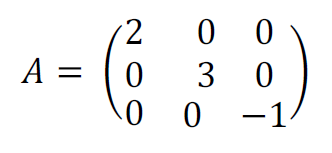 2018-2019
MATRICI
Una matrice è simmetrica se ha simmetria negli elementi rispetto alla diagonale principale
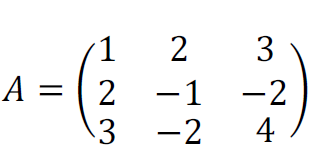 6
2018-2019
MATRICI
SOMMA
Gli elementi della matrice somma C si ottengono sommando gli elementi corrispondenti delle due matrici A e B.

Alle matrici dello stesso tipo A = (aij) e B = (bij) si fa corrispondere la matrice C = (cij = aij + bij)
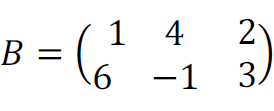 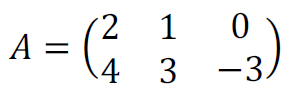 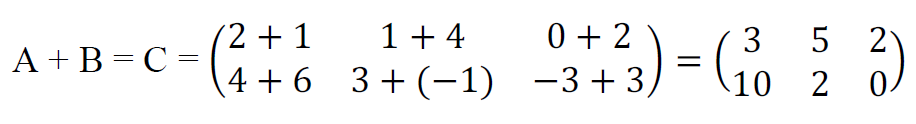 SOTTRAZIONE
Gli elementi della matrice somma C si ottengono sottraendo gli elementi corrispondenti delle due matrici A e B.

Alle matrici dello stesso tipo A = (aij) e B = (bij) si fa corrispondere la matrice C = (cij = aij - bij)
7
2018-2019
MATRICI
TRASPOSTA
Data una qualunque matrice A di ordine m x n si definisce trasposta di A e la si indica con AT la matrice di ordine n x m ottenuta da A scambiando le righe con le colonne.
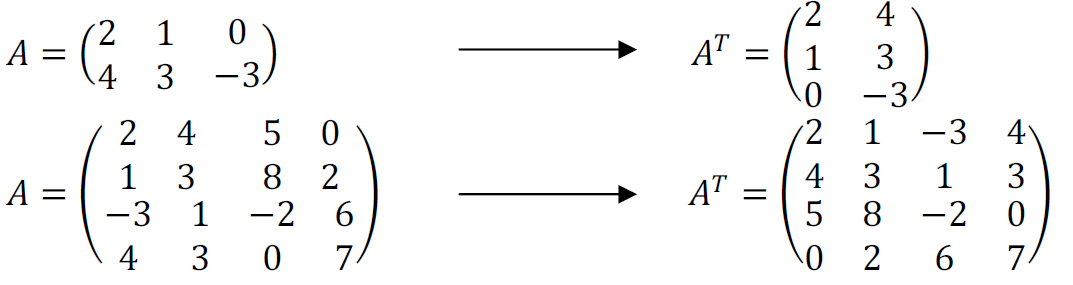 (AT)T = A
8
2018-2019
MATRICI
MOLTIPLICAZIONE per uno scalare
La moltiplicazione di una matrice per uno numero si ottiene moltiplicando tutti gli elementi della matrice per quel numero.
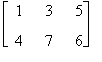 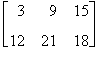 k = 3
Ak =
A =
9
2018-2019
MATRICI
MOLTIPLICAZIONE di due matrici
La moltiplicazione di due matrici si ottiene formando una nuova matrice C con gli elementi:
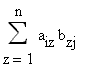 Con n numero di colonne di A ed il numero di righe di B che devono essere uguali.
Non tutte le matrici si possono, quindi, moltiplicare tra loro.
10
2018-2019
MATRICI
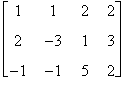 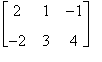 A =
B =
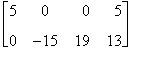 C = AB =
11
2018-2019
MATRICI
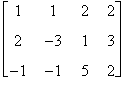 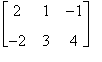 A =
B =
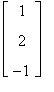 c11 =
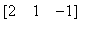 (2·1+1·2+(-1)·(-1)) = 5
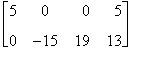 C = AB =
12
2018-2019
MATRICI
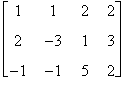 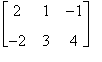 A =
B =
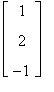 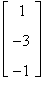 c12 =
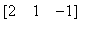 (2·1+1·(-3)+(-1)·(-1)) = 0
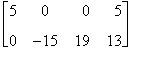 C = AB =
13
2018-2019
MATRICI
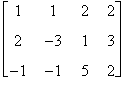 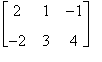 A =
B =
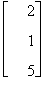 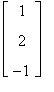 c13 =
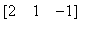 (2·2+1·1+(-1)·5)) = 0
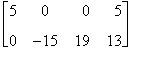 C = AB =
14
2018-2019
MATRICI
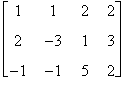 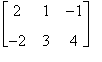 A =
B =
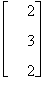 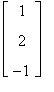 c14 =
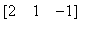 (2·2+1·3+(-1)·2) = 5
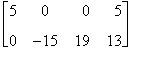 C = AB =
15
2018-2019
MATRICI
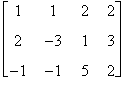 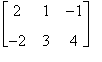 A =
B =
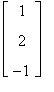 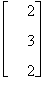 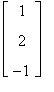 c21 =
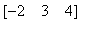 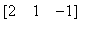 ((-2)·1+3·2+4·(-1)) = 0
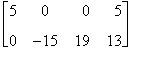 C = AB =
16
2018-2019
MATRICI
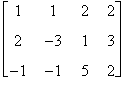 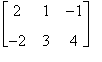 A =
B =
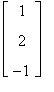 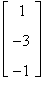 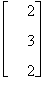 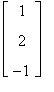 c22 =
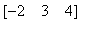 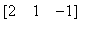 ((-2)·1+3·(-3)+4·(-1)) = -15
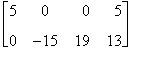 C = AB =
17
2018-2019
MATRICI
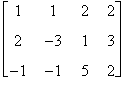 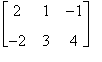 A =
B =
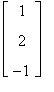 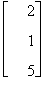 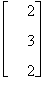 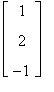 c23 =
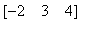 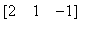 ((-2)·2+3·1+4·5)) = 19
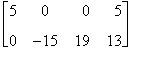 C = AB =
18
2018-2019
MATRICI
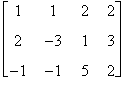 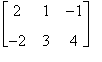 A =
B =
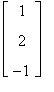 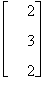 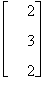 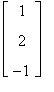 c24 =
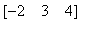 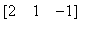 ((-2)·2+3·3+4·2) = 13
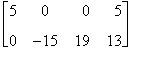 C = AB =
19
2018-2019
MATRICI
MATRICE IDENTICA
una matrice quadrata A di ordine n si dice identica o unitaria quando tutti i suoi elementi sono nulli tranne gli elementi che si trovano sulla diagonale principale che sono tutti uguali a 1. La matrice identica viene indicata con I.
A x I= I x A = A per ogni matrice quadrata A.
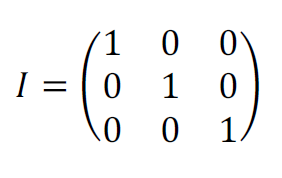 20
2018-2019
MATRICI
A I = I A

(A B) C  = A (B C)

(A+B) C = A C + B C

A (B + C) = AB + AC

(A B)T = BT AT
2018-2019
Matrici
MATRICI
DETERMINANTI
Risultano utili nella soluzione di equazioni lineari e nel calcolo della matrice inversa.
Il determinante di una matrice 2x2 si ottiene sottraendo il prodotto degli elementi non sulla diagonale principale dal prodotto degli elementi sulla diagonale:
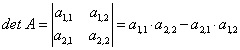 2018-2019
MATRICI
Per definire il determinante di una matrice mxn definiamo prima il MINORE di un elemento aij che indicheremo con cij :
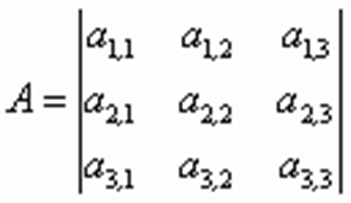 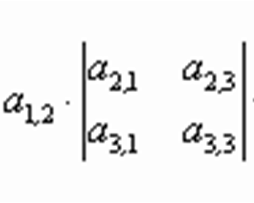 C1,2=
Il minore di un elemento aij è il determinante della matrice ottenuta scartando gli elementi della riga i e della colonna j.
2018-2019
MATRICI
Il determinante di una matrice è dato dall’espressione:
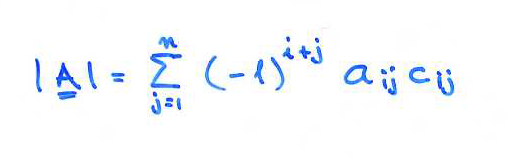 Il valore del determinante non dipende dal valore di i:
ESEMPIO:
Il determinante di una matrice quadrata del secondo ordine (2 righe e 2 colonne) si colcola:
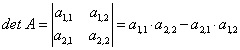 Il determinante di una matrice quadrata del secondo ordine è uguale alla differenza dei prodotti degli elementi delle due diagonali (principale meno secondaria).
2018-2019
MATRICI
ESEMPIO:
Il calcolo del determinante di una matrice quadrata del terzo ordine (3 righe e 3 colonne) si sviluppa secondo gli elementi di una riga o di una colonna. Nell'esempio sviluppiamo secondo la prima riga.
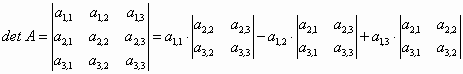 Ogni elemento della prima riga viene moltiplicato con il suo MINORE COMPLEMENTARE, ovvero il determinante del secondo ordine ottenuto sopprimendo la prima riga e la prima colonna; i prodotti vengono poi sommati algebricamente tra loro considerando il segno positivo se la somma degli indici dell'elemento considerato è pari, o negativo se è dispari.
Sviluppando i tre determinanti del secondo ordine, si ottiene:
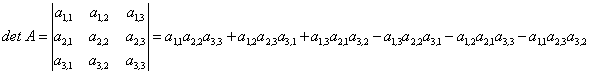 2018-2019
MATRICI
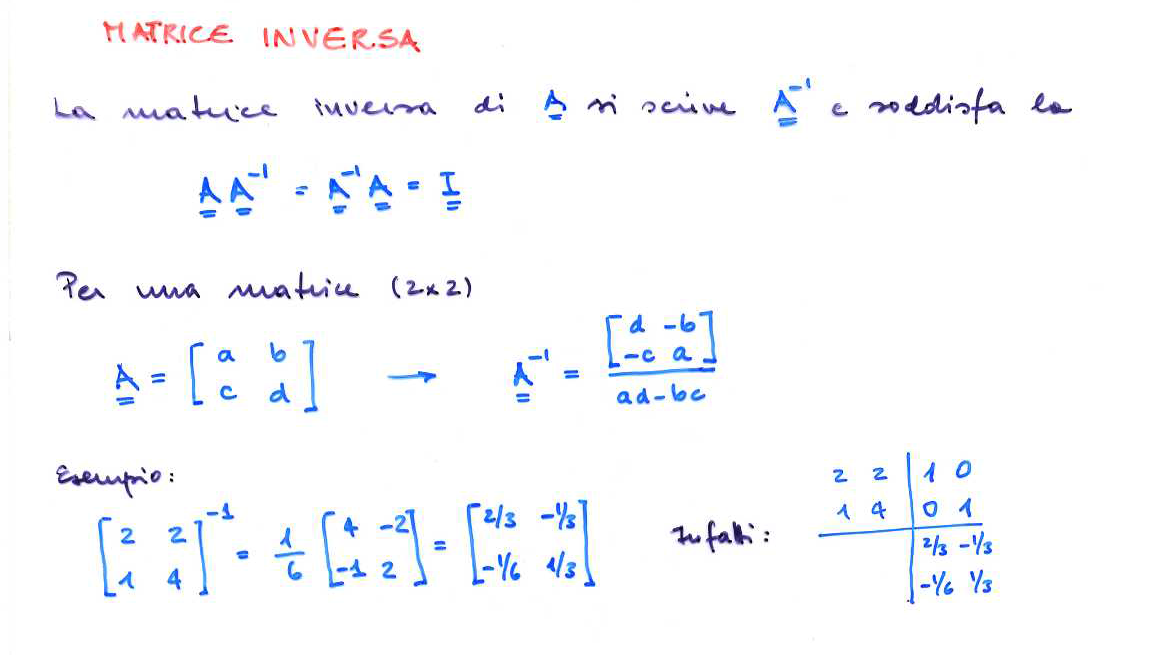 2018-2019
Matrici
MATRICI
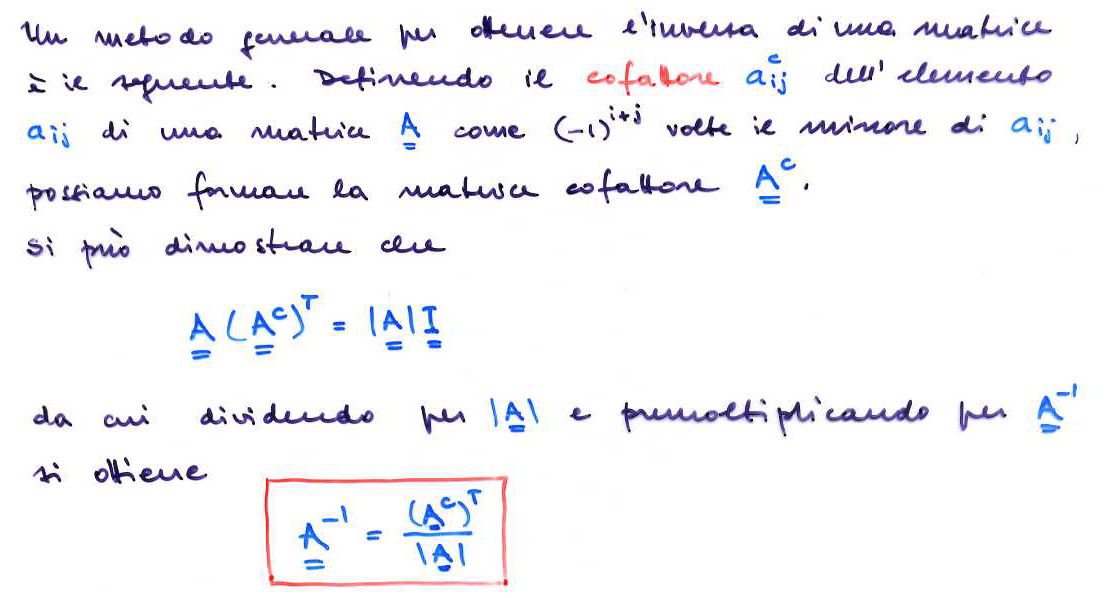 2018-2019
MATRICI
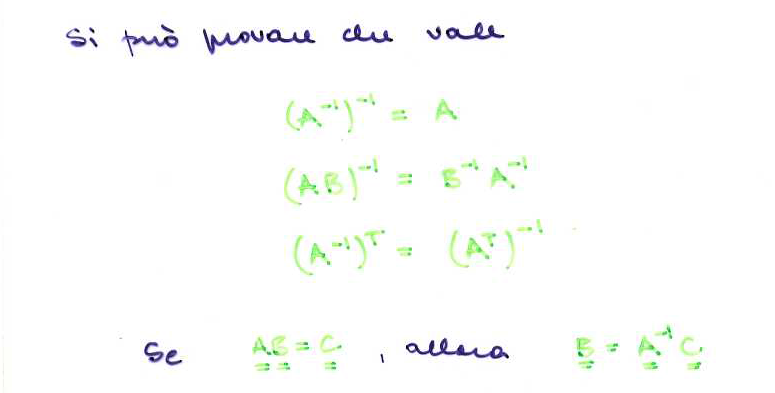 2018-2019
Matrici
MATRICI
EQUAZIONI LINEARI
La risoluzione di un sistema di equazioni lineari èun esempio in cui è utile il calcolo matriciale.
Un sistema lineare di m equazioni in n incognite:
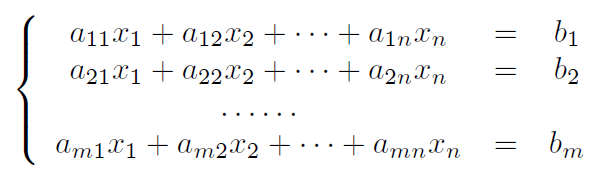 può essere pensato in modo matriciale come AX = B dove A è la matrice dei coefficienti, X è la colonna delle incognite e B è la colonna dei termini noti:
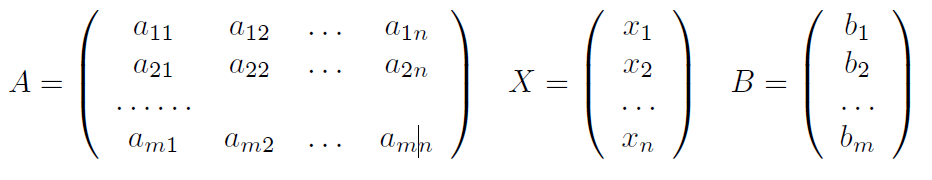 Notiamo che se A è una matrice invertibile, il sistema AX = B avrà una sola soluzione data da:
                                                                          X = A−1B
2018-2019
MATRICI
La soluzione è data da:
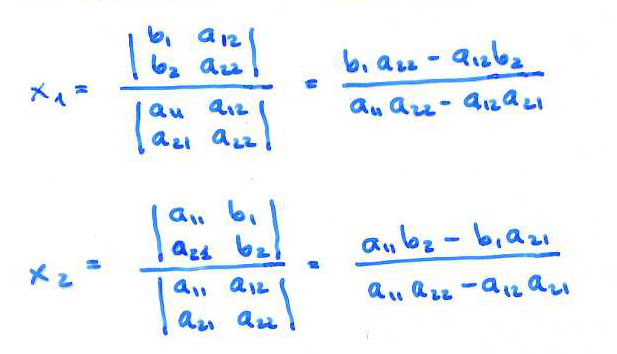 2018-2019
MATRICI
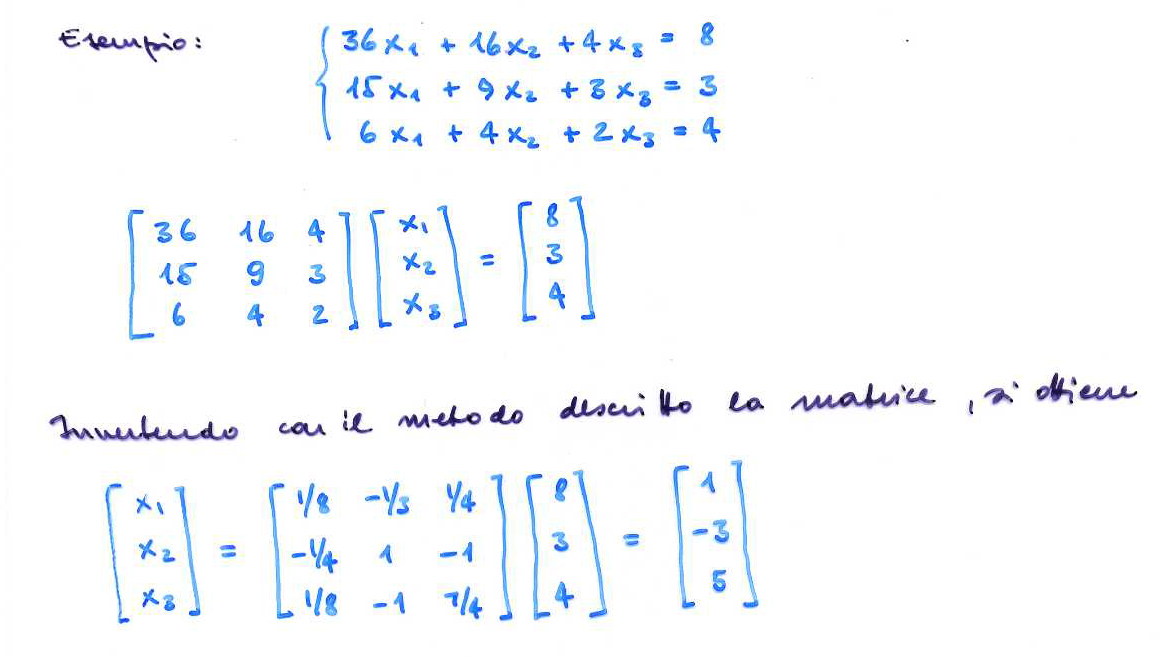 2018-2019
MATRICI
Se in particolare il sistema lineare è omogeneo, ossia la matrice dei termini noti B è tutta
nulla, allora AX = 0 avrà la sola soluzione nulla X = 0 quando A ha inversa e quindi quando
det(A) diverso da 0, mentre avrà anche soluzioni non nulle quando det(A) = 0.
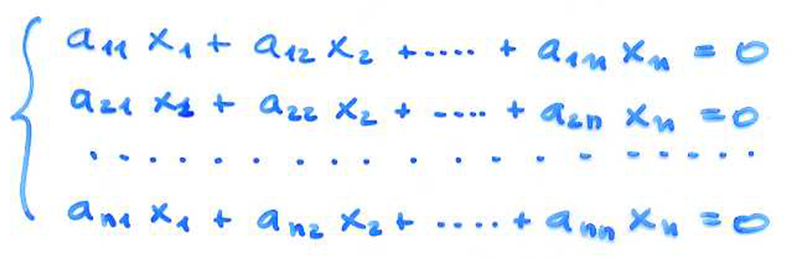 AX = 0

Soluzione:
X = 0
2018-2019
MATRICI
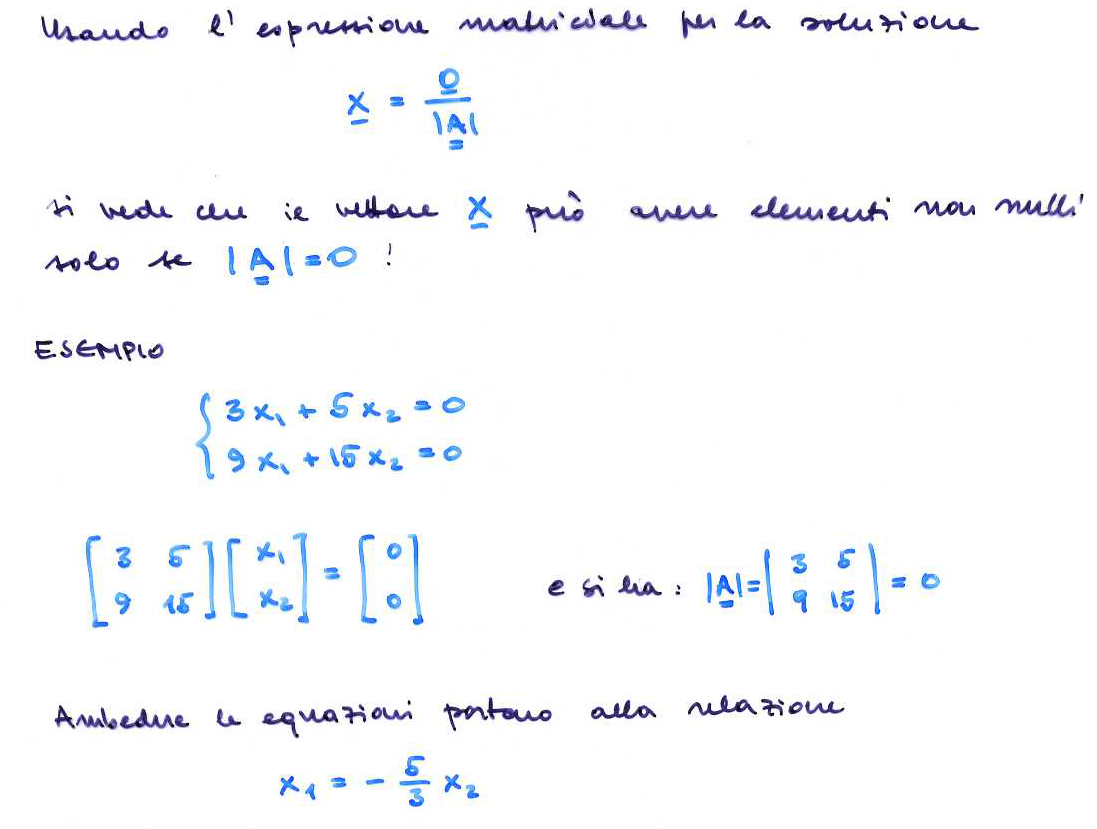 2018-2019
MATRICI
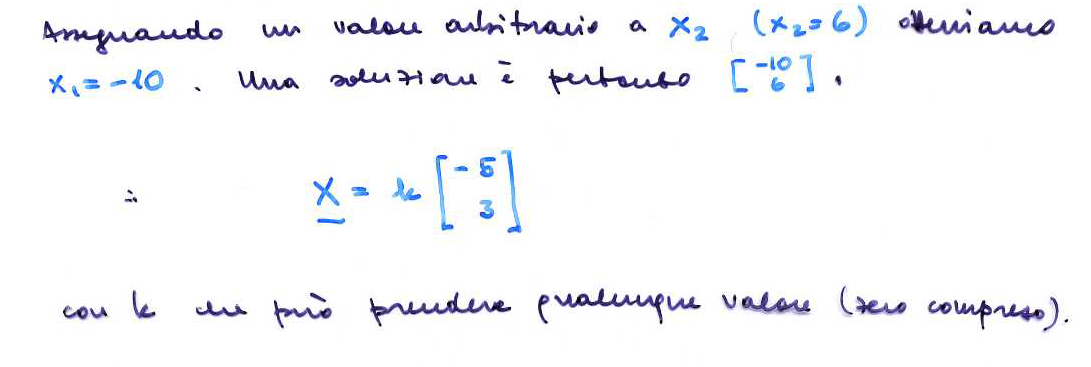 2018-2019
MATRICI
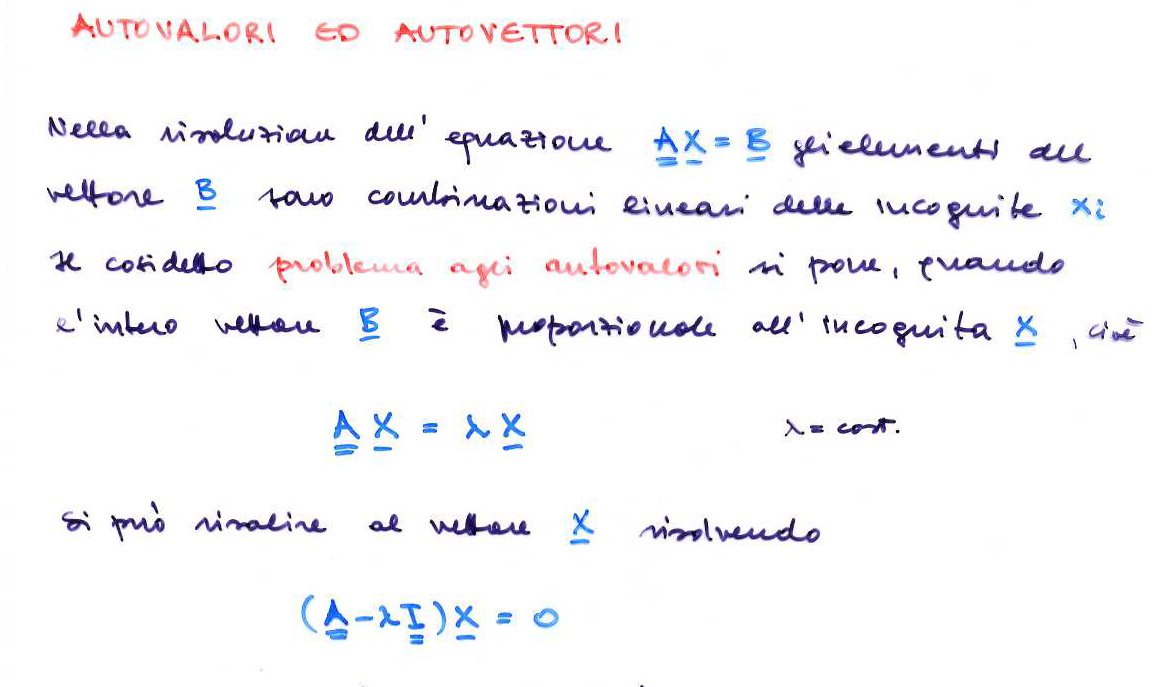 2018-2019
MATRICI
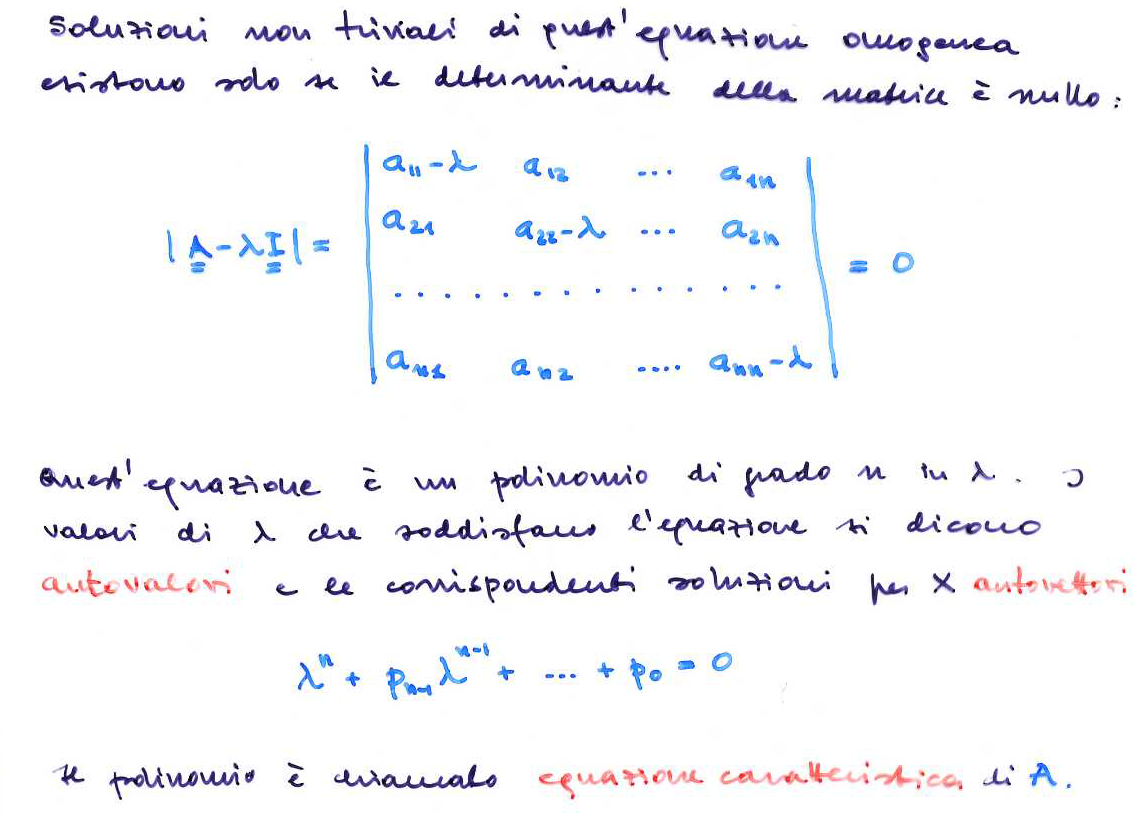 2018-2019
MATRICI
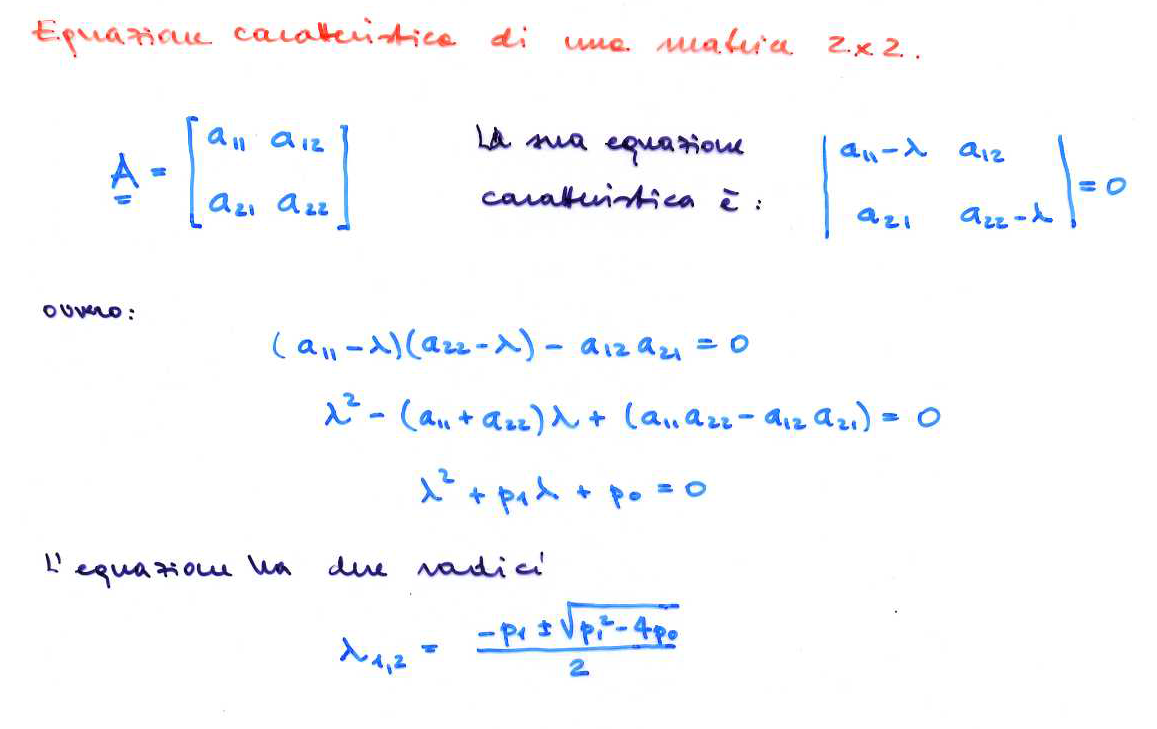 2018-2019
MATRICI
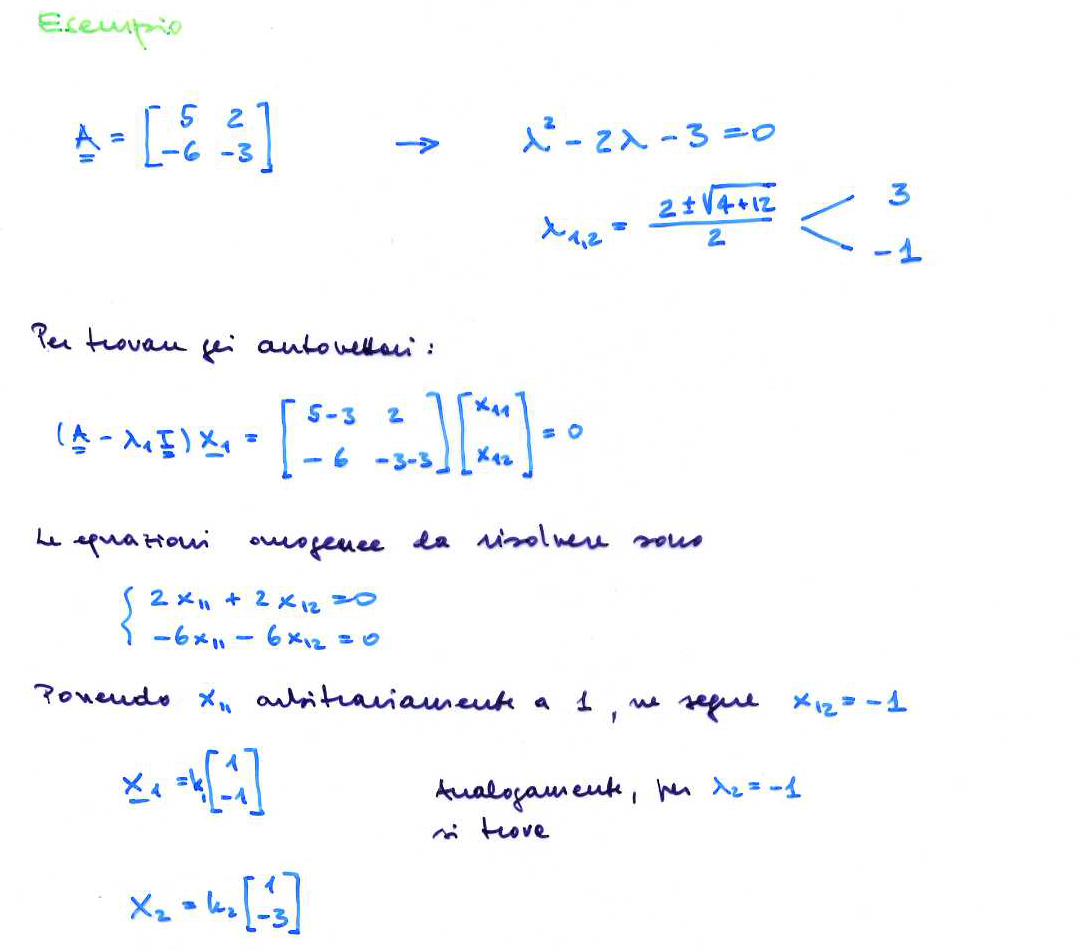 2018-2019
MATRICI
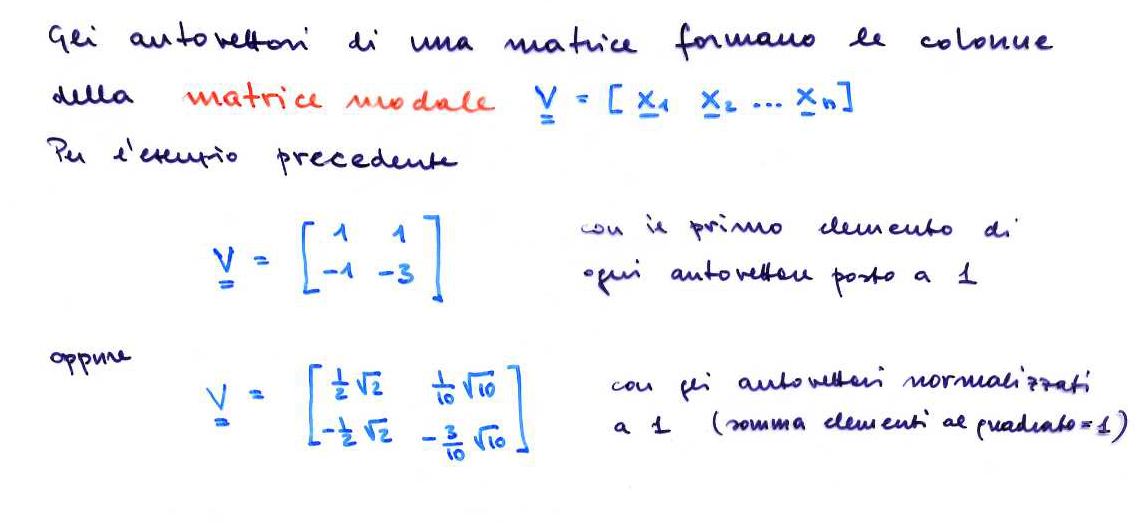 2018-2019
MATRICI
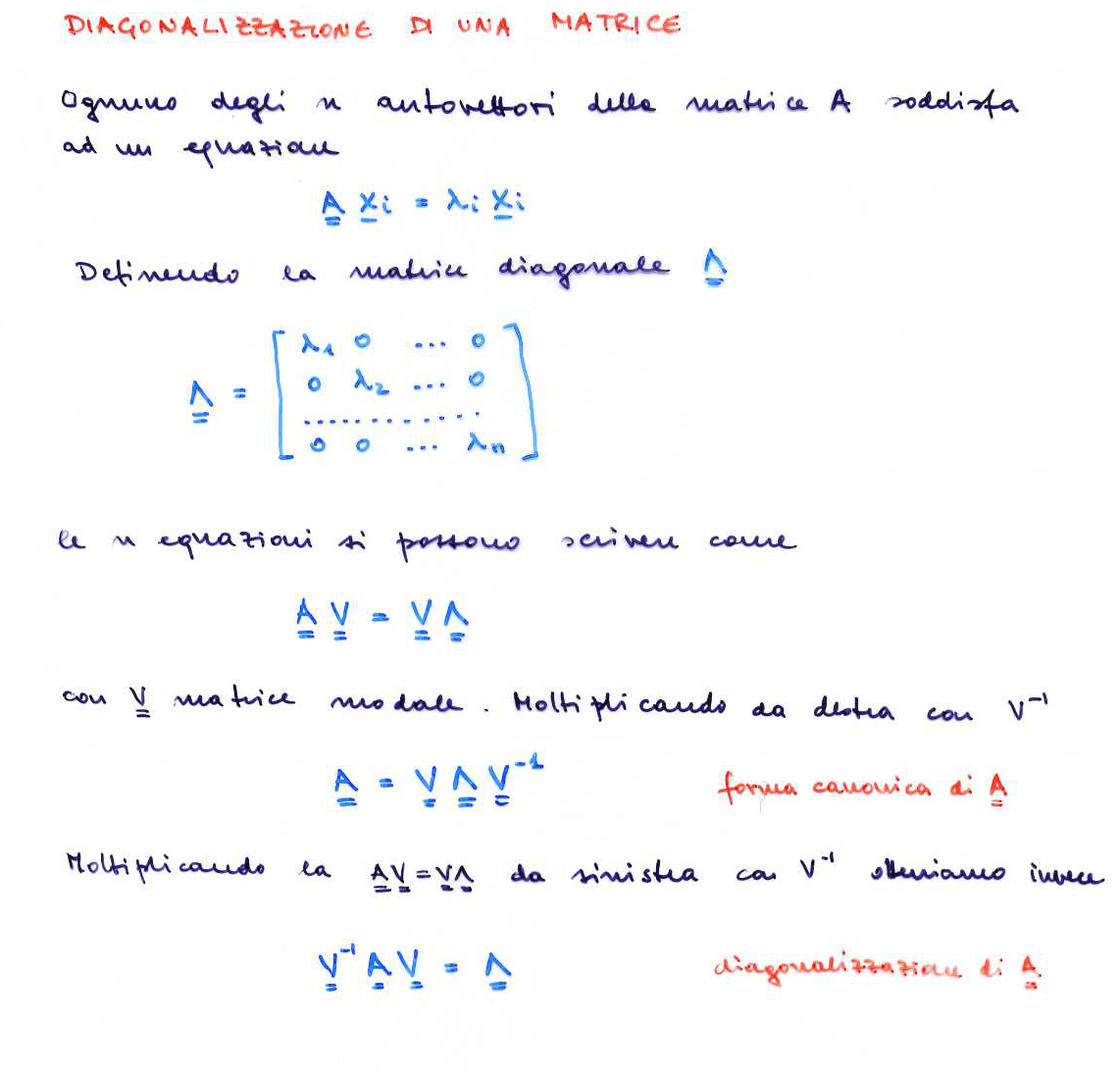 2018-2019
MATRICI
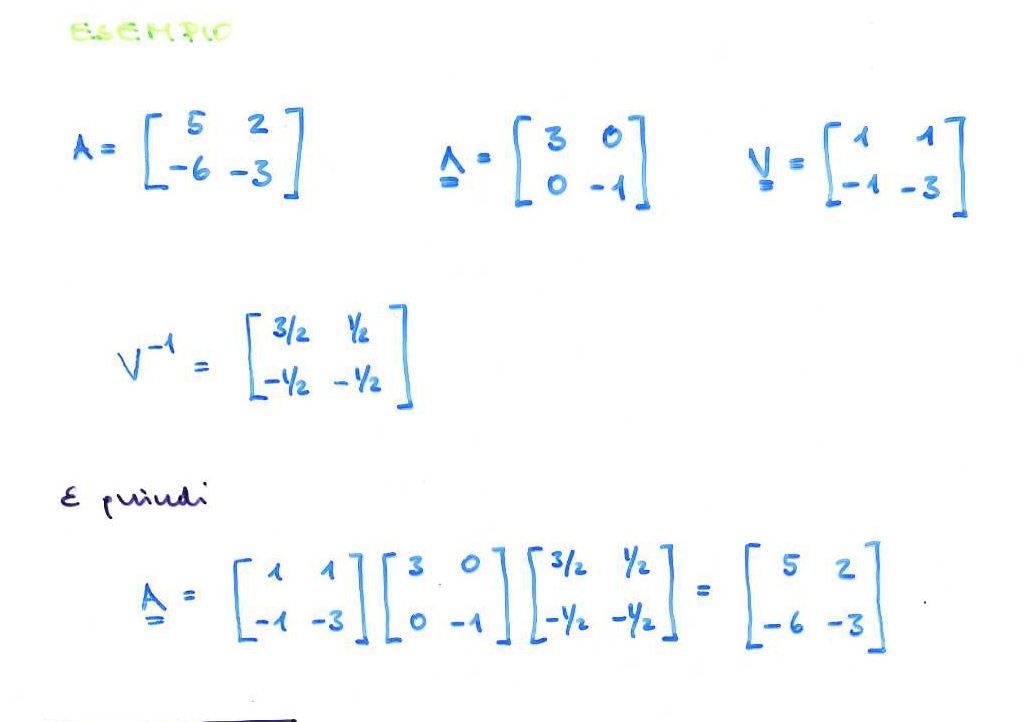 2018-2019
MATRICI
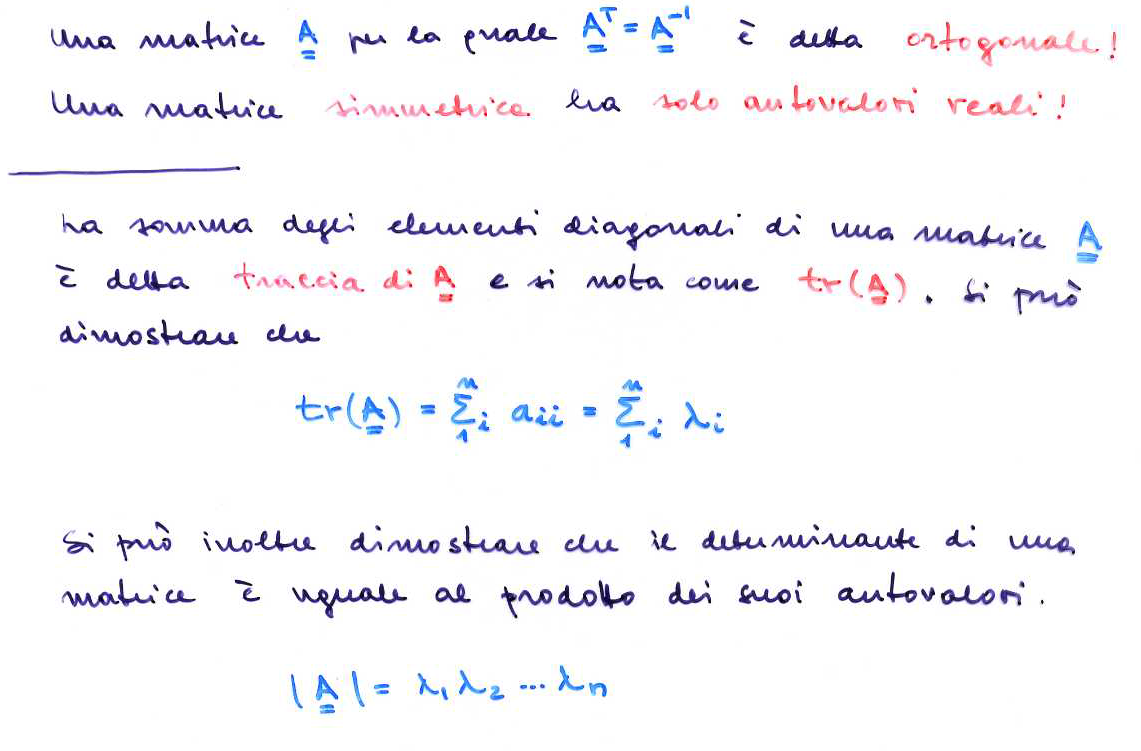